Dì-shí'èr  kè
第十二课  Lesson 12
chī fàn吃 饭
Dining
生词
这是在哪儿？
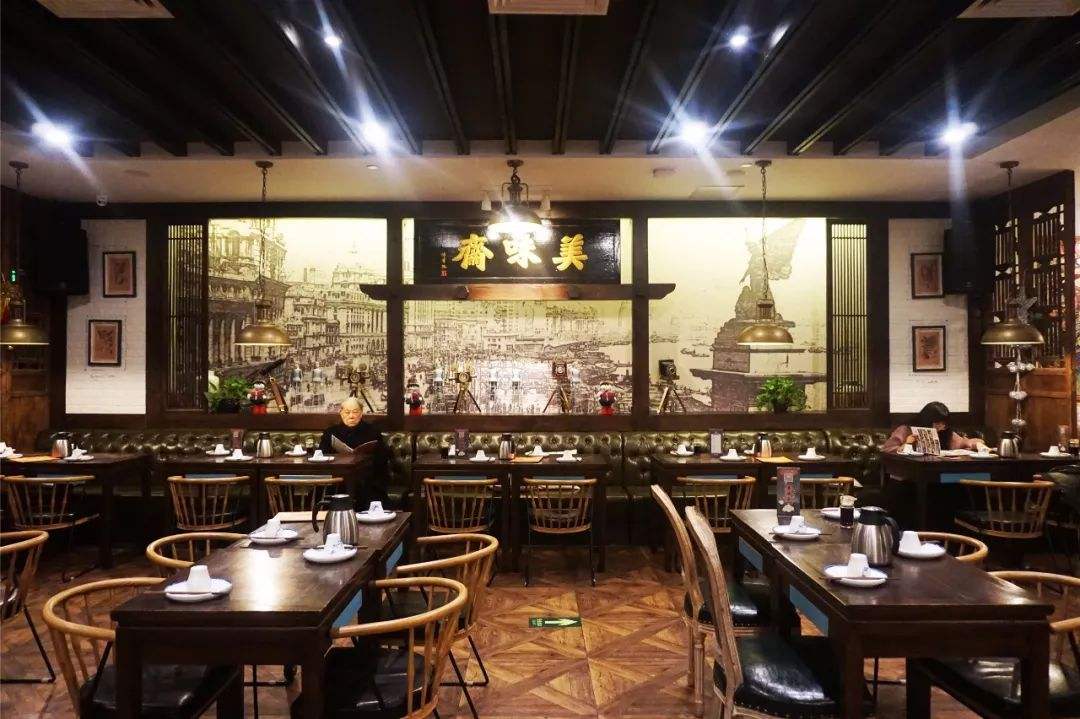 饭馆儿
在__________
生词
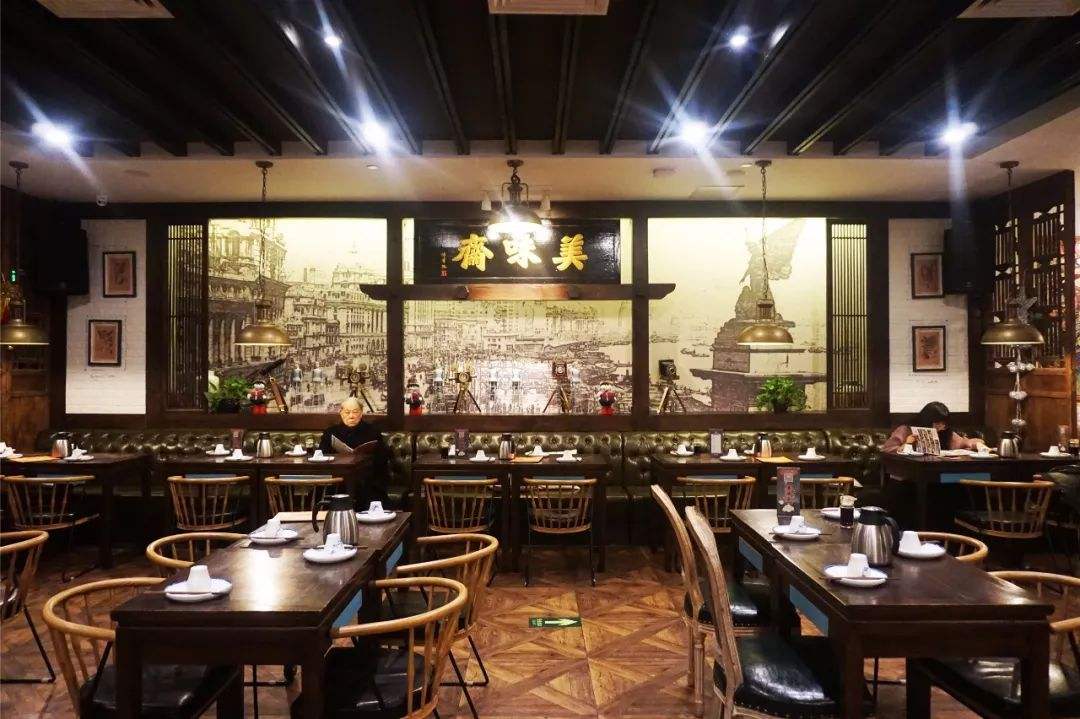 饭馆儿里
有什么？
位子
盘子
桌子
师傅
生词
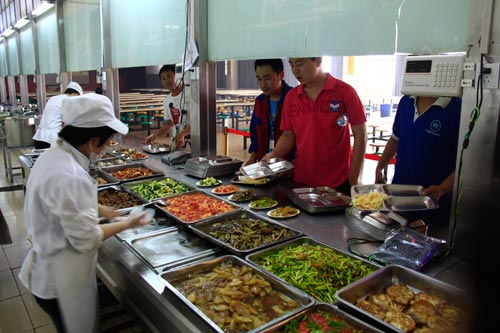 饭馆儿里
有什么？
上菜
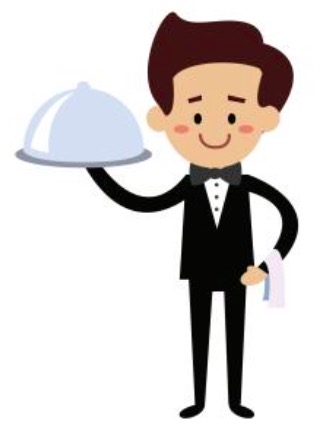 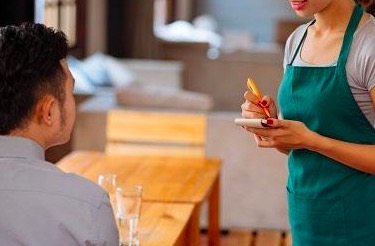 服务员
点菜
肉
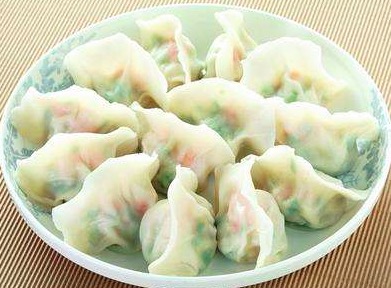 饺子
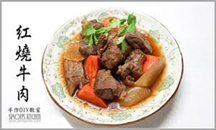 红烧牛肉
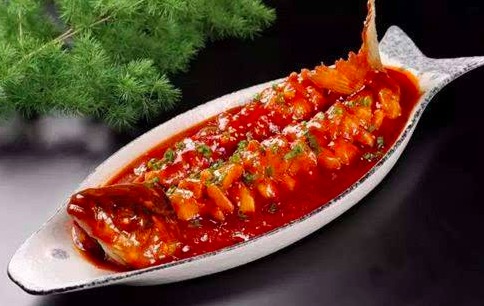 一盘饺子
饭馆儿里
还有什么？
糖醋鱼
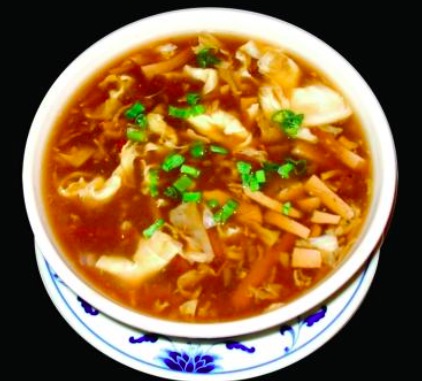 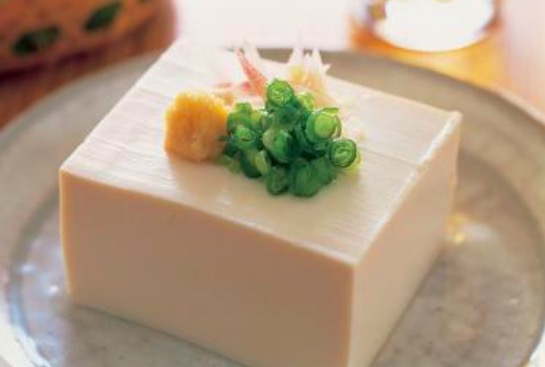 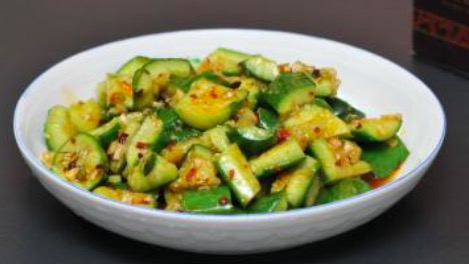 家常豆腐
凉拌黄瓜
酸辣汤
素
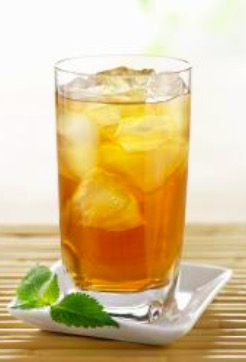 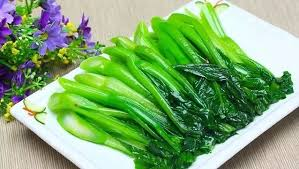 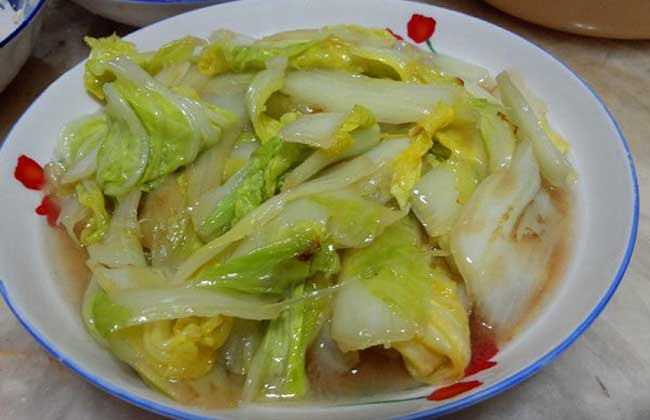 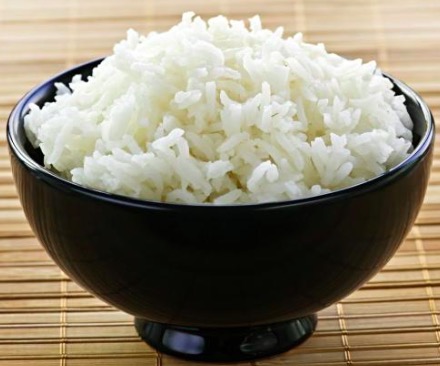 青菜
米饭
白菜
冰茶
一碗米饭
làjiāo
辣椒
chili
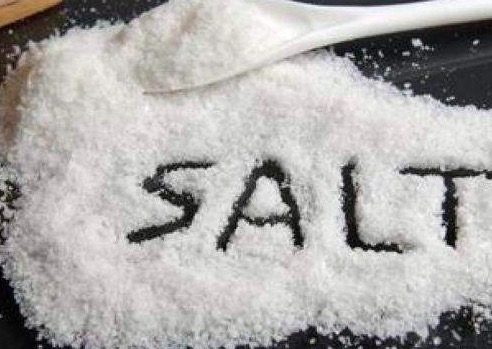 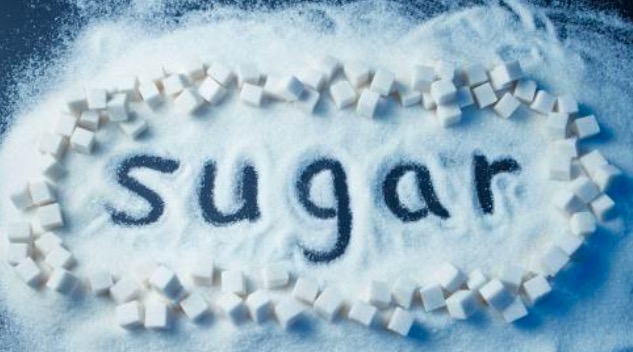 糖
盐
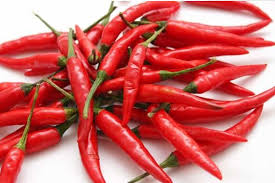 甜甜的
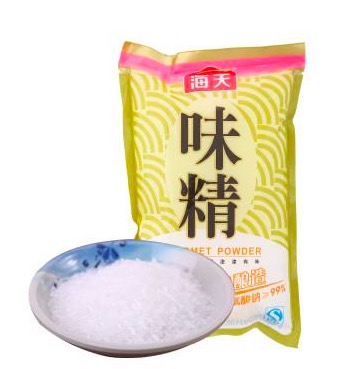 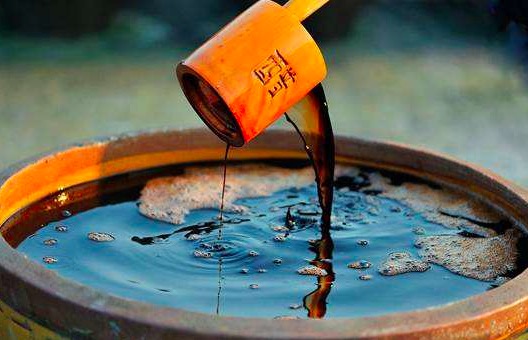 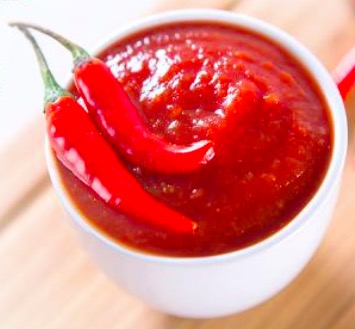 醋
jiàng
辣椒酱
chili sauce
酸酸的
Subject + 一 + Measure Word + Object + 也/都 + 不/没 + Verb
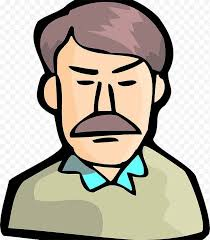 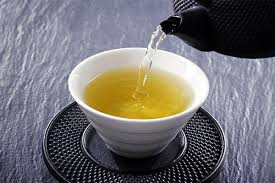 杯  喝
爸爸一杯茶都没喝。
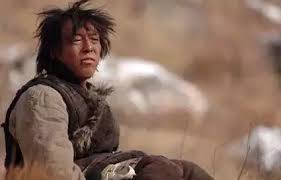 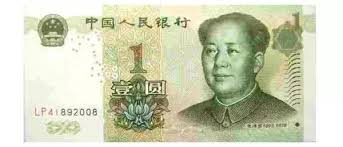 块  有
他一块钱都没有。
Subject + 一 + Measure Word + Object + 也/都 + 不/没 + Verb
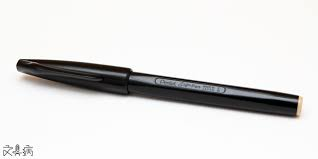 支      拿
他一支笔也没拿。
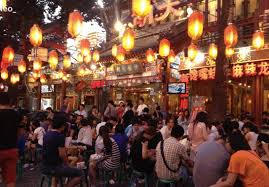 饭馆儿一个位子也没有。
个      有
Subject + 一 + Measure Word + Object + 也/都 + 不/没 + Verb
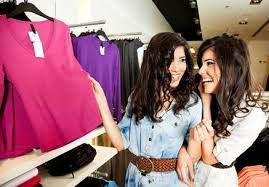 件      买
姐姐一件衣服也没买。
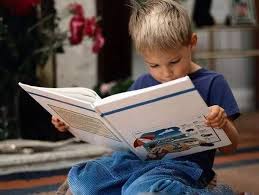 本      看
弟弟一本书都没看。
Topic + (Subject) + 一 + Measure Word + 也/都 + 不/没 + Verb
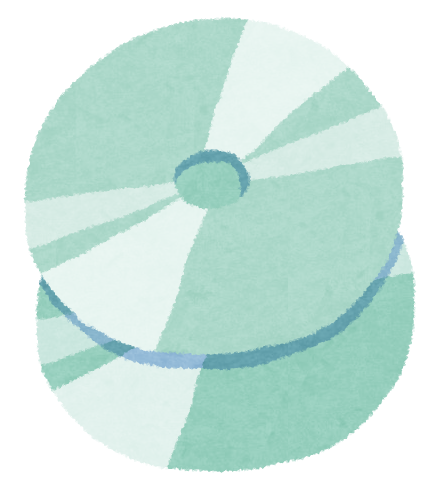 这两张碟，我一张也没看。
张      看
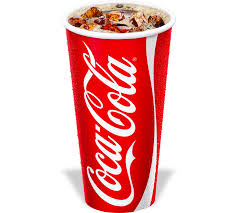 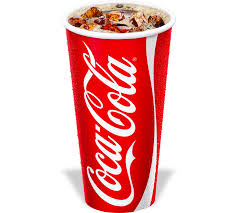 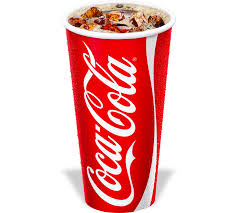 杯       喝
这三杯可乐，我一杯也没喝。
Topic + (Subject) + 一 + Measure Word + 也/都 + 不/没 + Verb
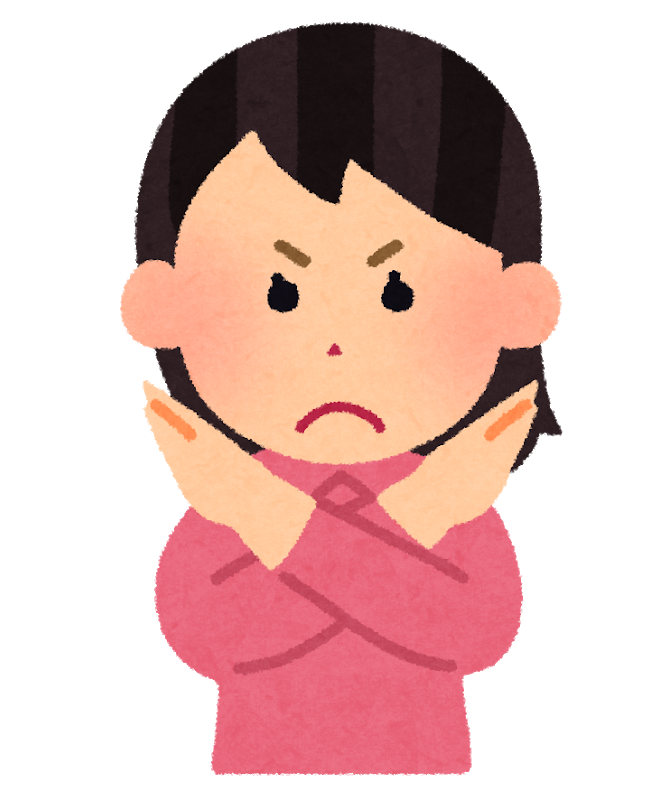 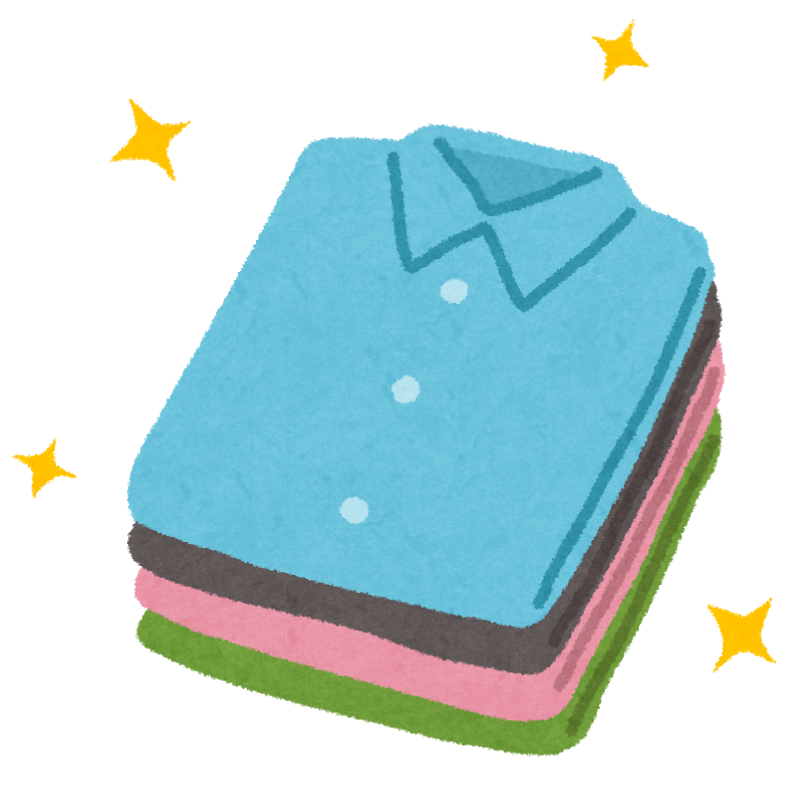 这些衬衫，我一件也不喜欢。
不喜欢
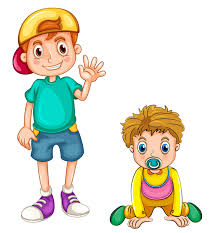 哥哥的鞋
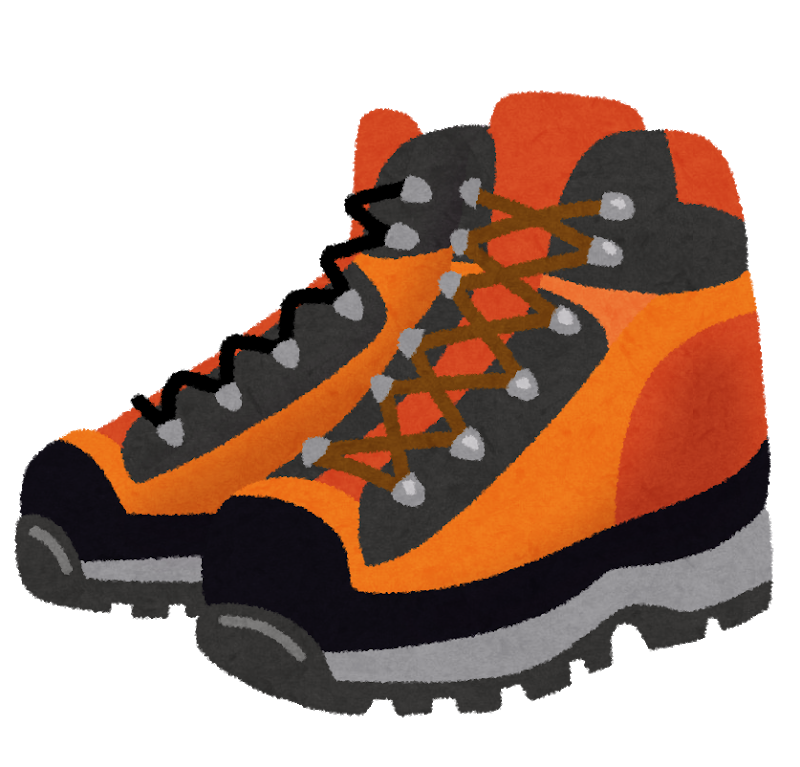 哥哥的鞋，弟弟一双都不能穿。
Subject + 一点儿 + Object + 也/都 + 不/没 + Verb
味精
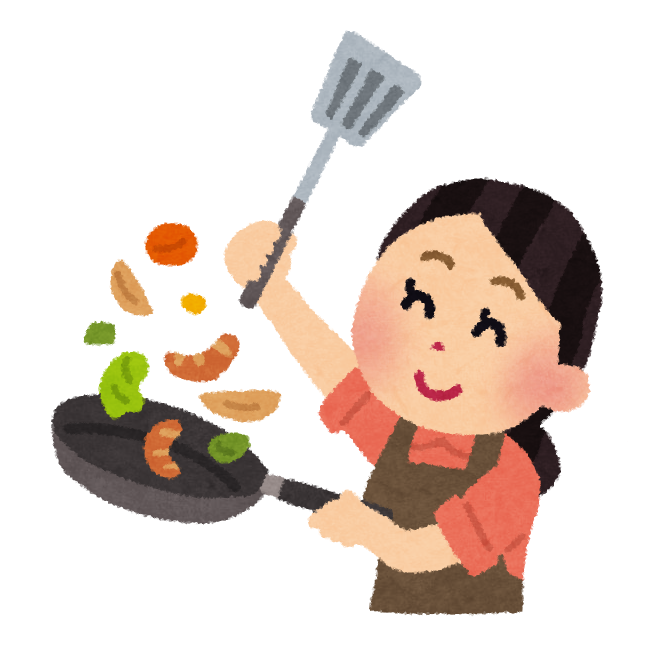 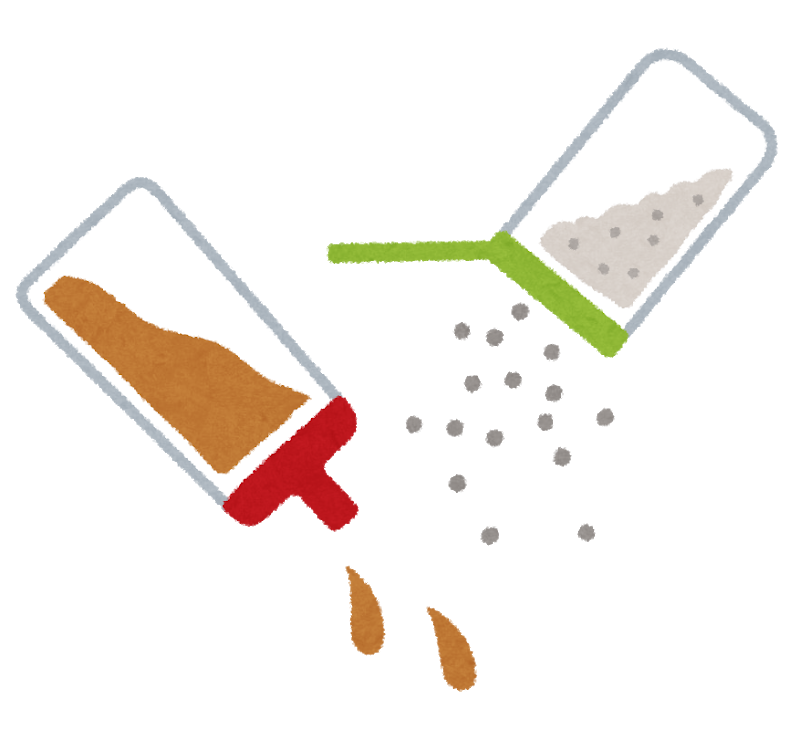 妈妈做菜一点儿味精都不放。
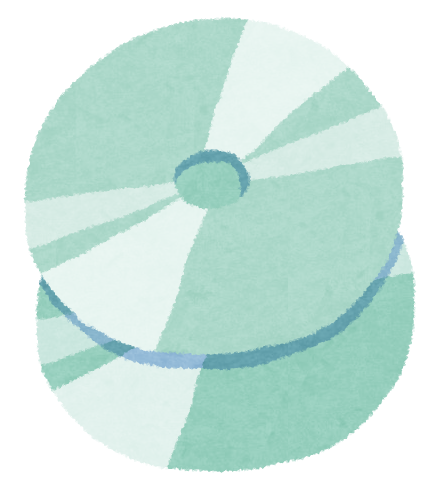 这张碟一点儿都不好看。
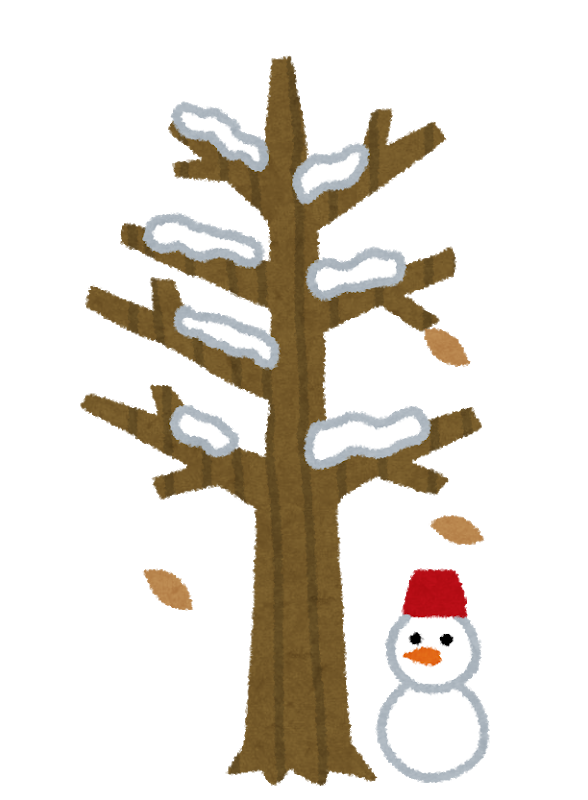 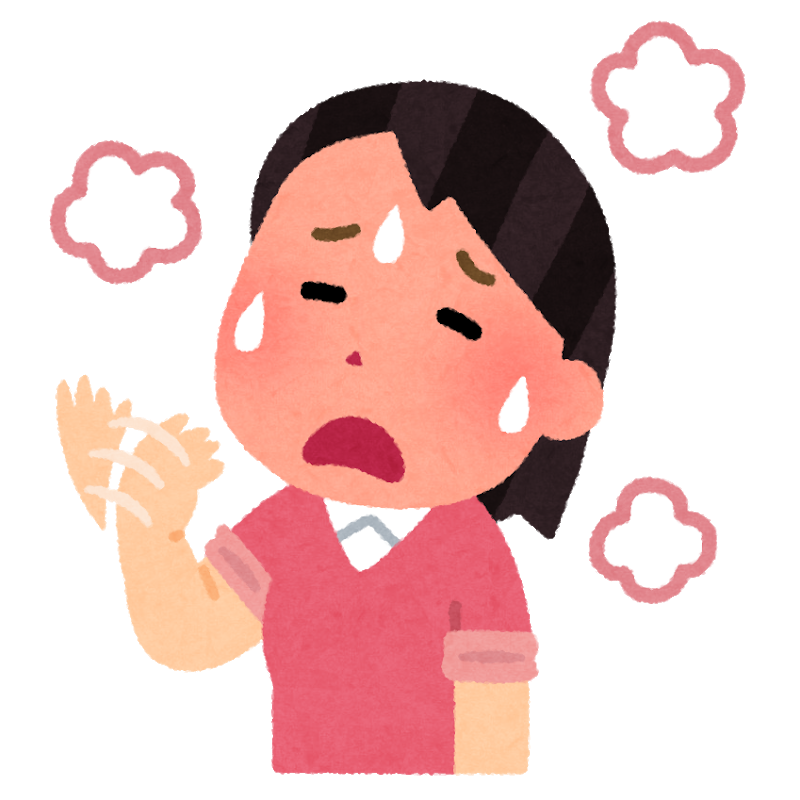 香港的冬天一点儿都不冷。
香港的冬天
不冷
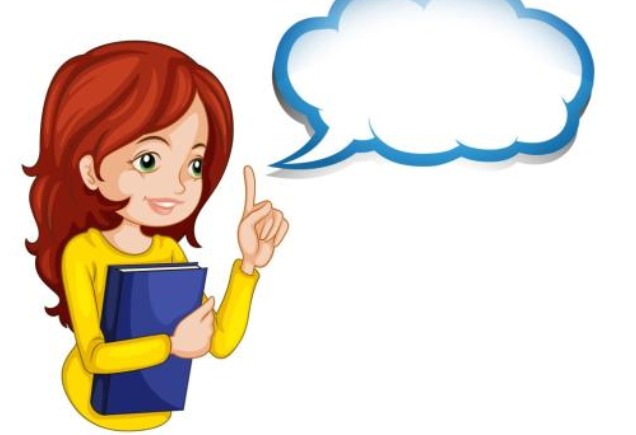 老师希望你们
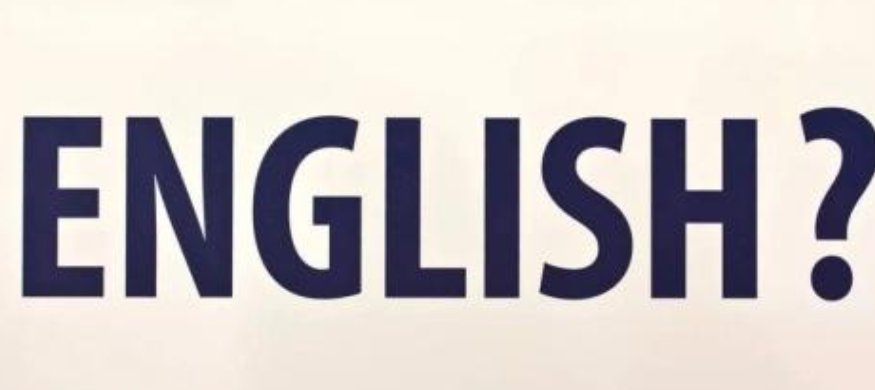 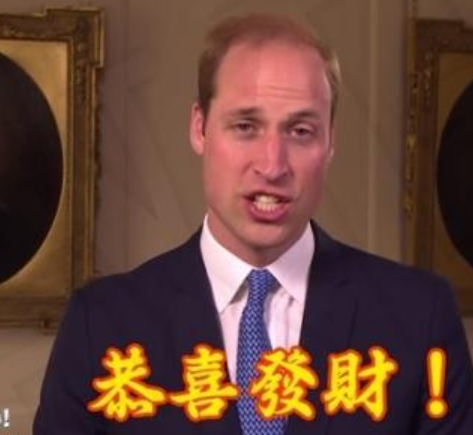 多
少
说中文
说英语
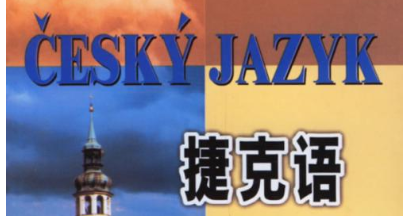 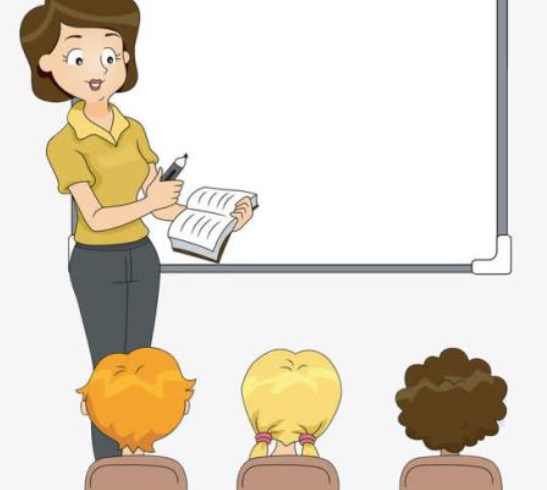 多
少
说捷克语
来上课
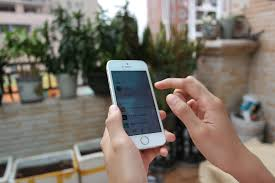 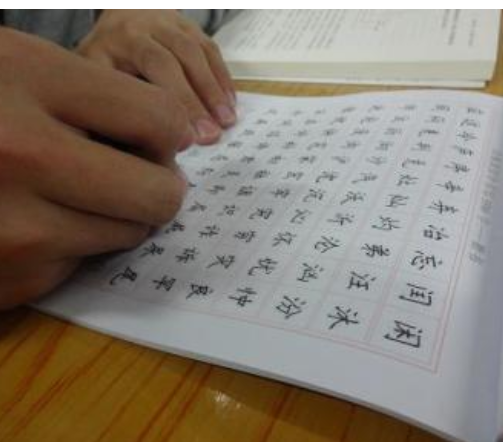 少
多
写汉字
玩手机
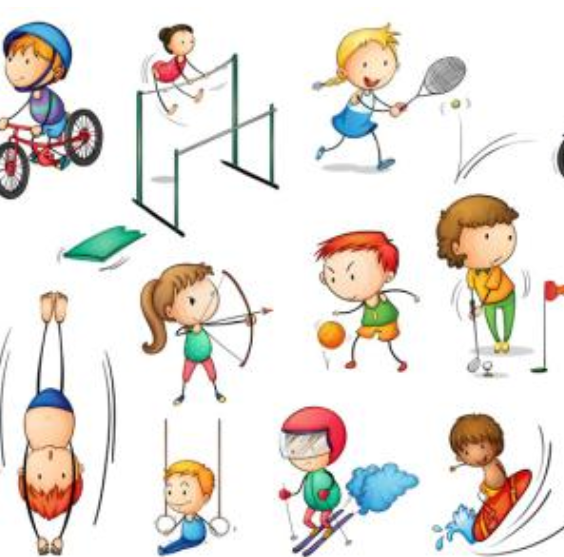 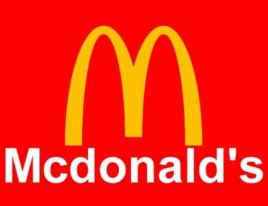 少
多
做运动
吃麦当劳
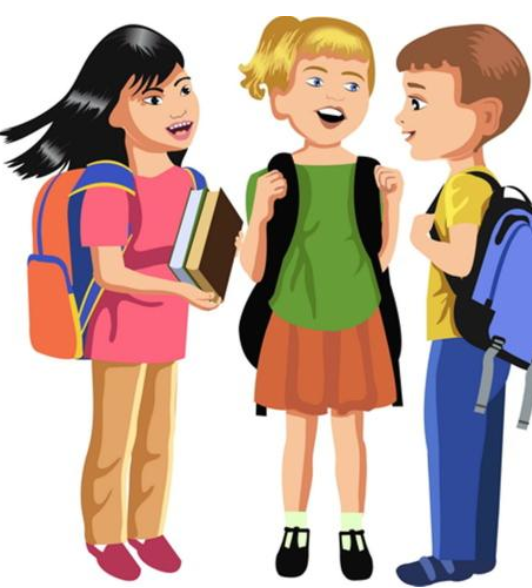 你们希望老师
少
多
少
少
多
少
少
多
多
少
少
多
多
刚 VS 刚才
“刚” denotes that the action or change in situation took place in the most recent past.
 “刚才” is a noun that refers to the time shortly before the act of speaking.
（1）我哥哥_____从中国来，一个朋友也没有。
（2）弟弟______吃了十五个饺子，喝了两碗酸辣汤。
（3）我______洗完澡，舒服极了。
（4）他_______走了四天。
（5）我_______去图书馆了。
（6）我________吃完饭。
（7）你_______去哪儿了？
（8）李友_______看完电影。
刚
刚才
刚
刚
刚才
刚
刚才
刚
Resultative Complements
Sold out
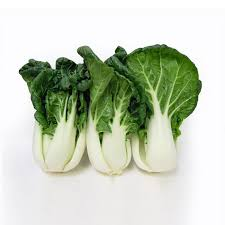 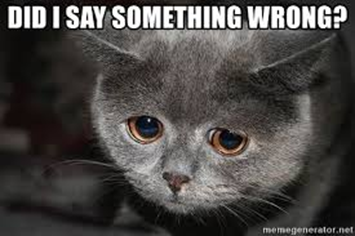 卖完
你说错了。
小白菜______了。
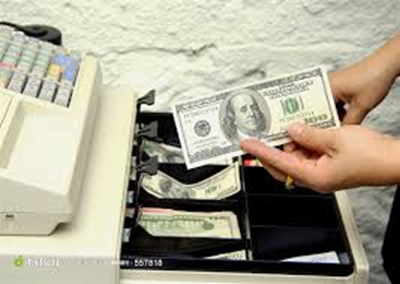 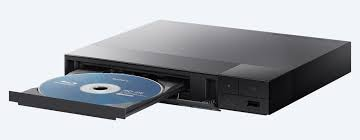 找错
看完
碟_____了。
你______钱了。
Resultative Complements
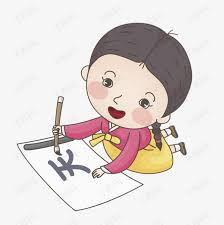 这个字她写对了。
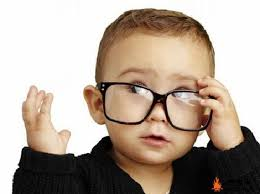 他看清楚了。
Resultative Complements
The Negative Form：Generally, the negative form of a resultative complement is formed by placing 没 or 没有 before the verb.
你说错了。
小白菜卖完了。
碟看完了。
你找错钱了。
这个字她写错了。
他看清楚了。
你没有说错。
小白菜还没卖完。
碟还没看完。
你没有找错钱。
这个字她没有写错。
他没看清楚。
Reduplication of Adjectives
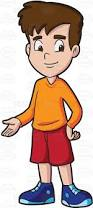 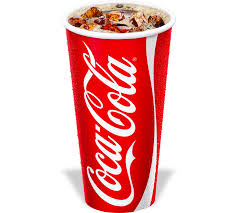 凉凉的
可乐________，很好喝。
王朋高高的，很帅。
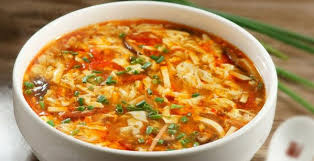 酸酸的
辣辣的
酸辣汤________、________，非常好喝。
Reduplication of Adjectives
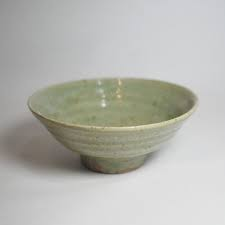 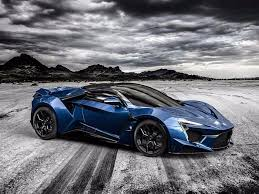 酷酷的
这个车__________。
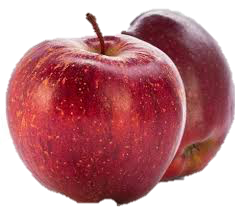 小小的
这个碗__________。
大大的
这两个苹果__________。
Reduplication of Adjectives
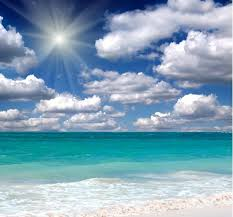 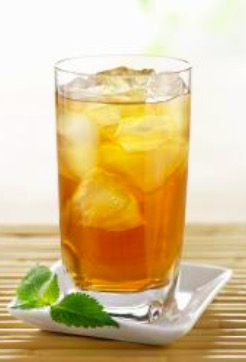 夏天热热的。
冰茶凉凉的。
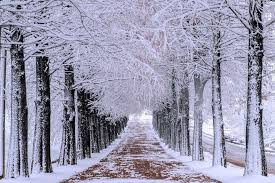 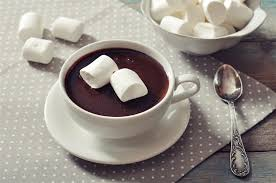 冬天冷冷的。
咖啡甜甜的。
来
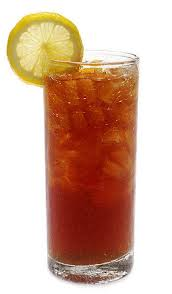 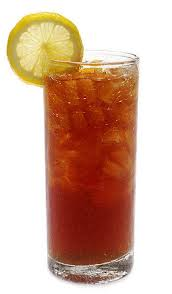 服务员，来两杯冰茶。
杯
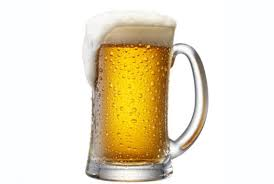 服务员，来一杯啤酒。
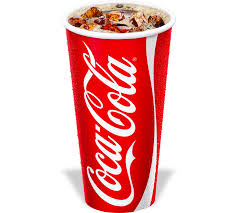 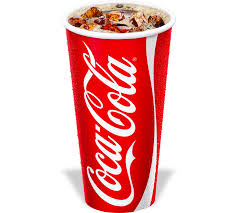 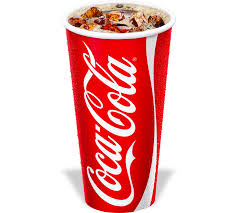 服务员，来三杯可乐。
来
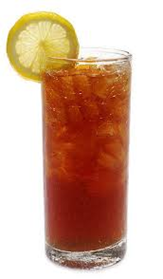 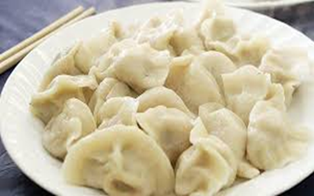 服务员，来一杯冰茶和一盘饺子。
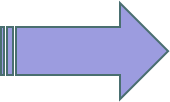 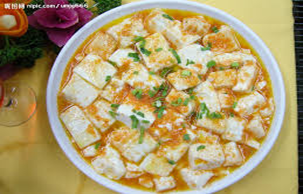 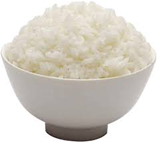 服务员，来一碗米饭和一盘家常豆腐。
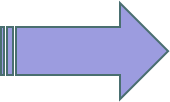 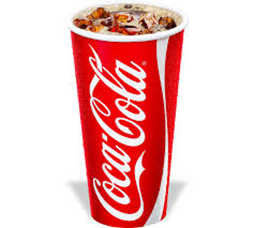 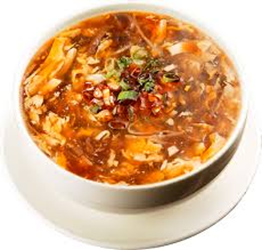 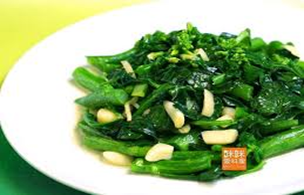 服务员，来一杯可乐、一碗酸辣汤和一盘青菜。
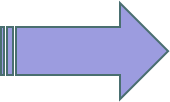 角色扮演 – Role play
来当服务员吧！
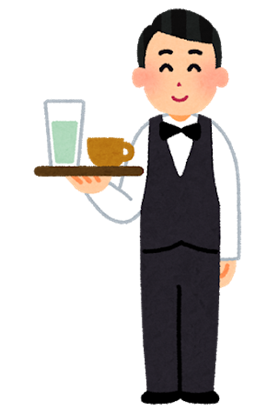 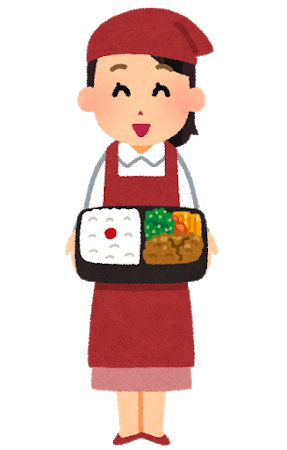 一位同学当服务员，其他同学当顾客。顾客点完菜后，服务员要把正确的食物卡放到顾客桌子上。

One classmate is a waiter and the other classmates are customers. After the customer has ordered the meal, the waiter need to put the correct food card on the customer's desk.
角色扮演 – Role play
服务员：请问你想吃点儿什么？
顾客：来一盘糖醋鱼和一碗米饭。
菜单 MENU
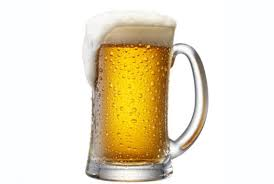 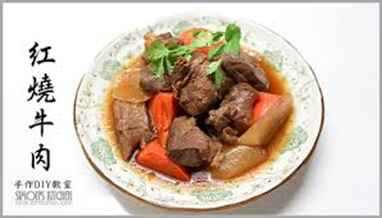 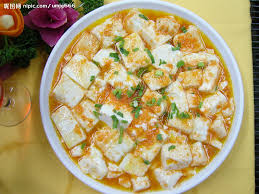 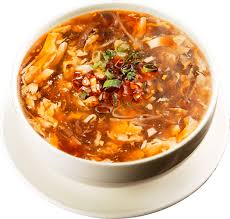 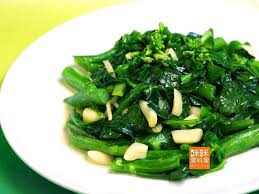 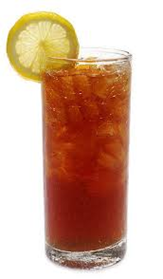 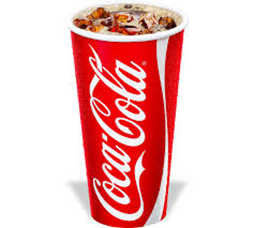 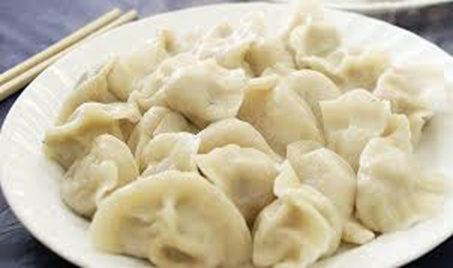 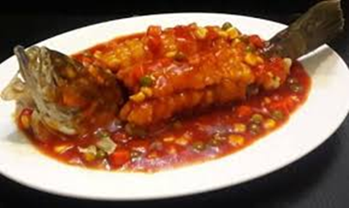 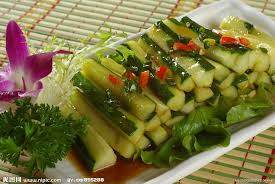 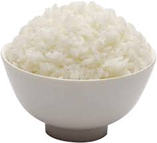 生词复习
Kahoot
Thank you!